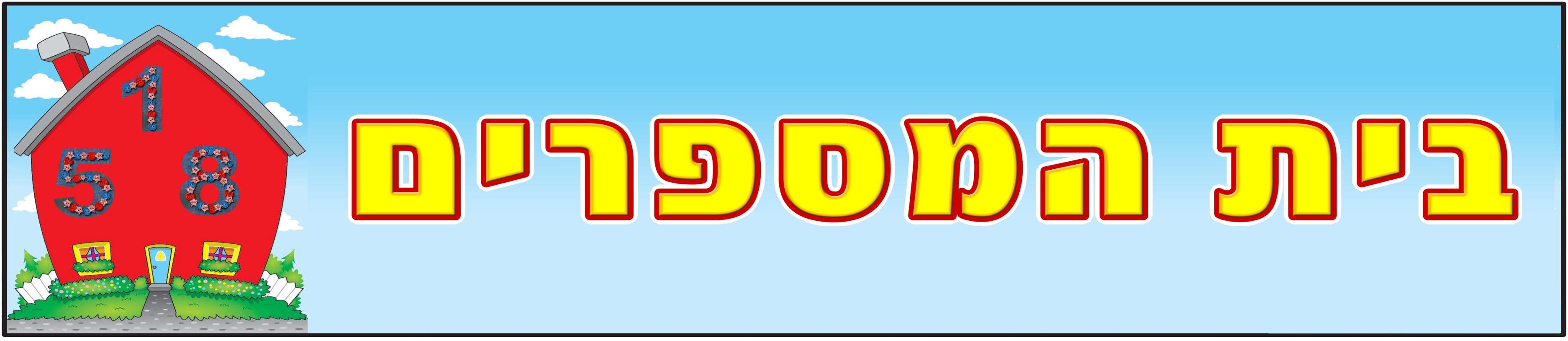 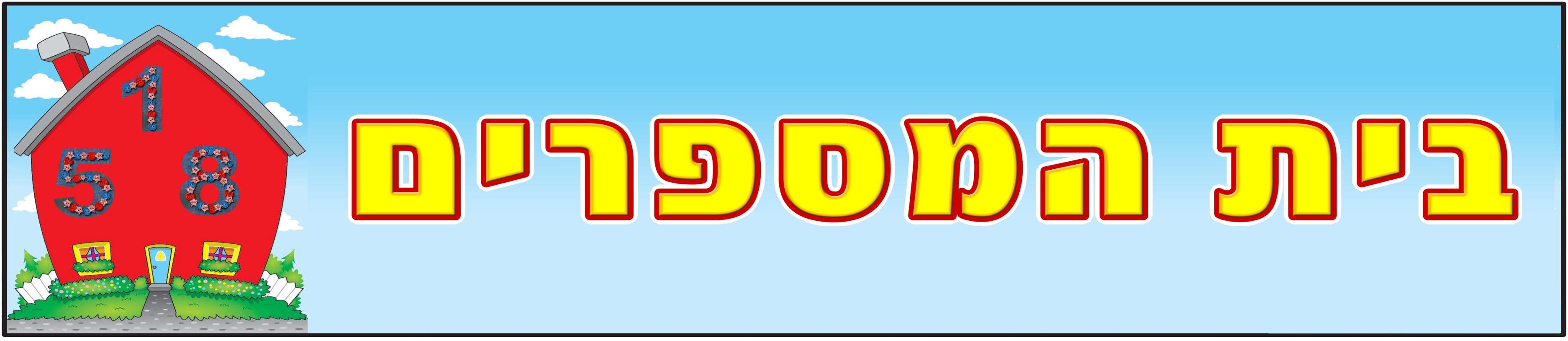 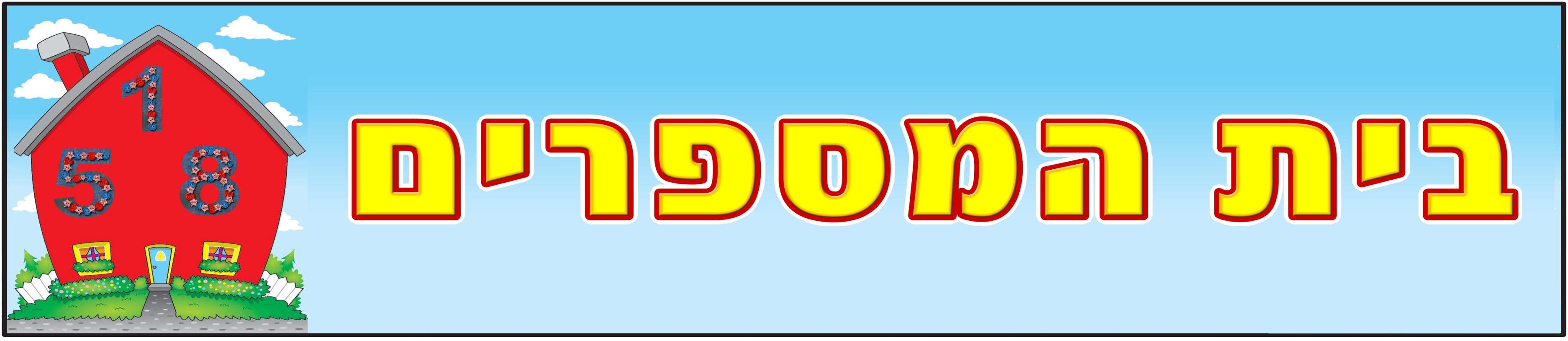 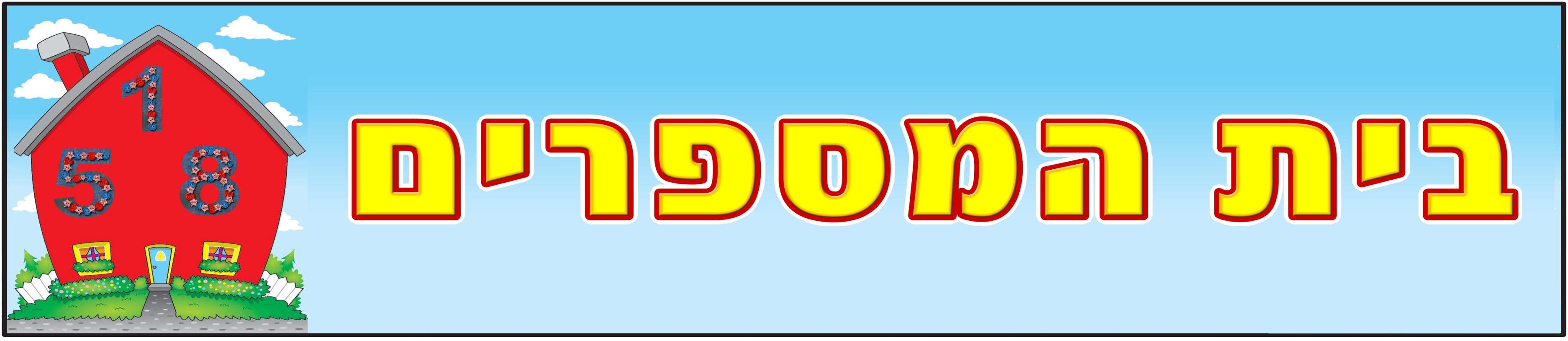 בית המספרים
בית המספרים
יחידות
אלפים
מליונים